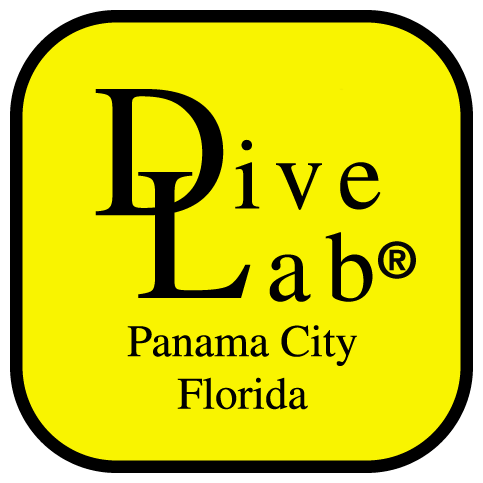 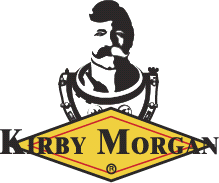 All Models of KMDSI Helmets
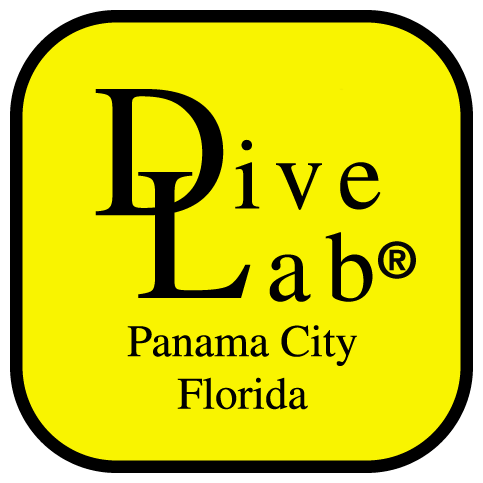 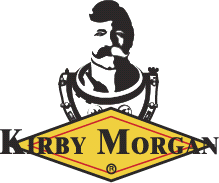 KIRBY MORGAN DIVE SYSTEMS INCORPORATED MAINTENANCE AND REPAIRTECHNICIAN TRAINING
Only selected Dive Lab trained Technicians are authorized to teach the Technicians Course.

Only Dive Lab authorized Technicians may teach the KMDSI Operator/User Course.
Course curriculum must be presented within the guidelines set-up in the repair technician’s guide and slide show.
 
  Kirby Morgan, SuperLite, Band Mask, KMB Band Mask, EXO, SuperMask, SuperFlow, and Rex are all registered trademarks of Kirby Morgan Dive Systems, Inc.  Use of these terms to describe products that are not manufactured by KMDSI is not permitted without written permission from KMDSI.
© Copyright 1970-2009 Kirby Morgan Dive Systems, Inc.  All rights reserved.  This manual is made available for the express use of owner of this Kirby Morgan product.  No part of this manual may be reproduced, stored in any retrieval system, or transmitted, or used in any form or by any means, whether graphic, electronic, mechanical, photocopy, or otherwise by technology known or unknown, without the prior written permission of Kirby Morgan Dive Systems, Inc.
THIS SLIDE SHOW IS FOR THE USE OF KIRBY MORGAN CUSTOMERS AND USERS OF KIRBY MORGAN DIVING EQUIPMENT ONLY.  IT IS FREE OF CHARGE FROM OUR WEB SITES FOR THAT USE ONLY UNTIL FURTHER NOTICE. This material may  not be reproduced for resale or given to unauthorized organizations or persons.  THIS MATERIAL MAY NOT BE CHANGED OR MODIFIED WITHOUT WRITTEN PERMISSION. 

Prepared by Dive Lab®, Inc.  1415 Moylan Road, Panama City Beach, FL  32407  USA
Telephone: (850) 235-2715  Web Site:  www.divelab.com  E-Mail:  divelab@aol..com
Document #TechTrnG 03101
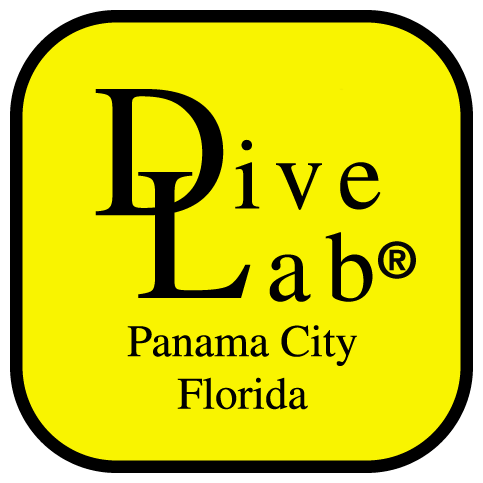 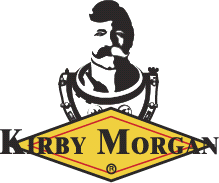 All Models of KMDSI Helmets
Visually inspect helmet shell exterior for loose or missing fasteners, Fiberglass & Stainless Steel helmets

Inspect Stainless Steel helmets for staining or surface rust (clean in accordance manual
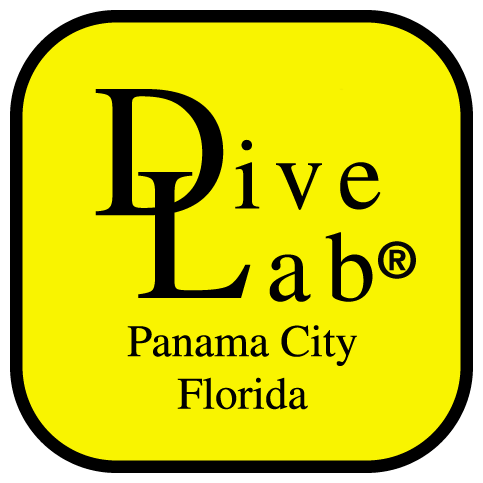 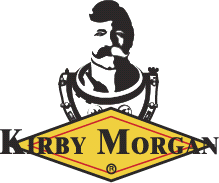 All Models of KMDSI Helmets
Inspect for:
Obvious signs of fiberglass damage; including cracks, gouges, and or depressions
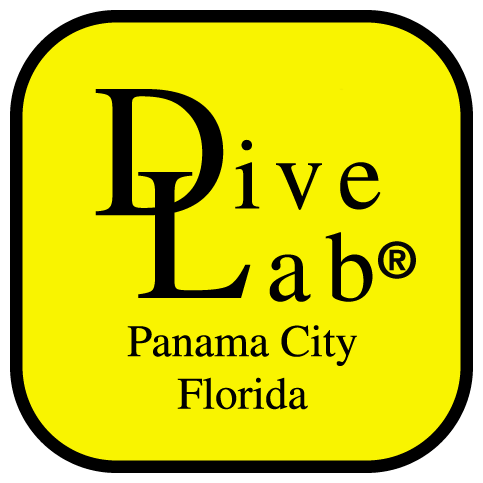 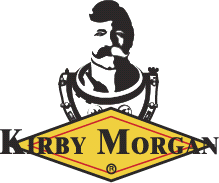 All Models of KMDSI Helmets
Any gouges deeper than 1/16” (1.5mm) should be repaired
Fiberglass and gel coat repairs must be completed by a technician that has received certification for Helmet Shell repairs by KMDSI or Dive Lab, Inc.
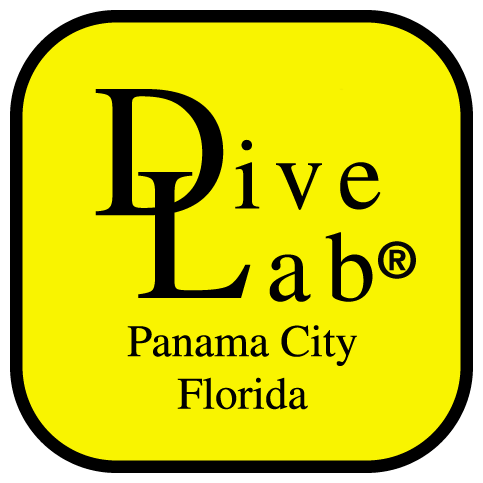 All Models of KMDSI Helmets
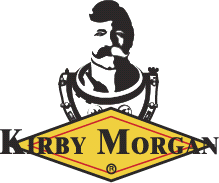 Remove Helmet Liner, inspect liner fabric for tears, broken snaps and chin strap  damage (17A/B)
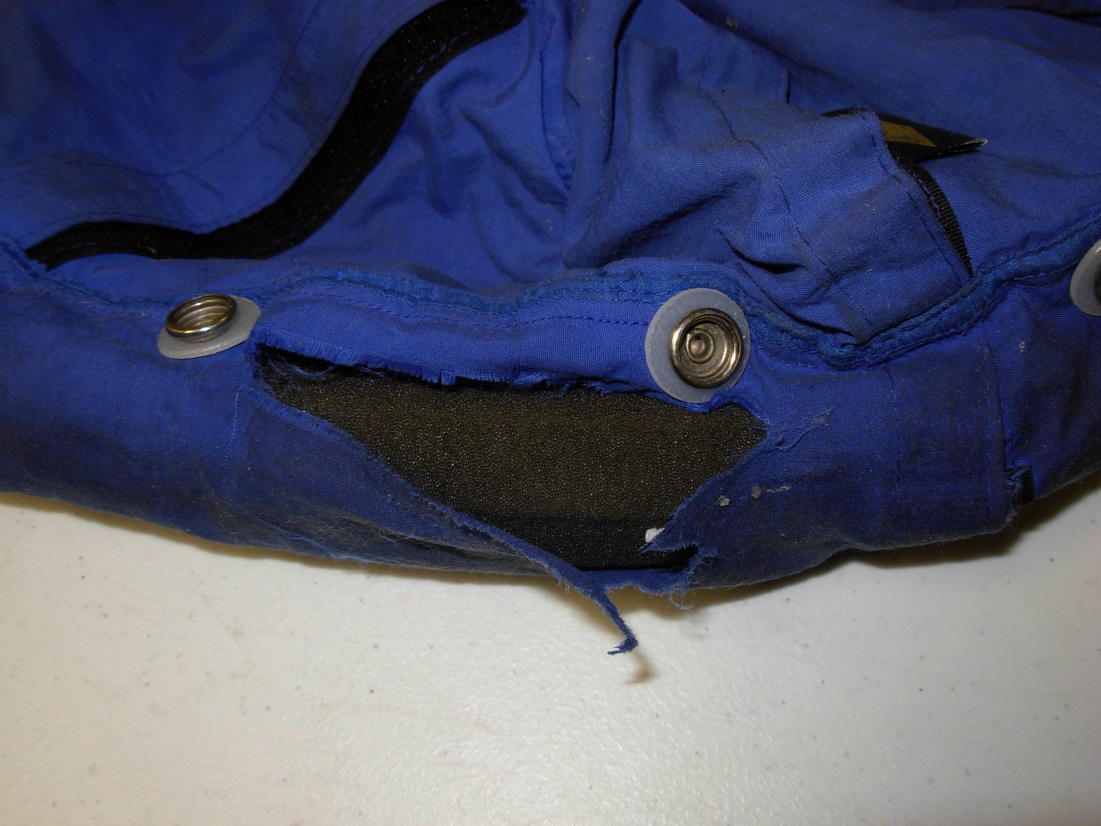 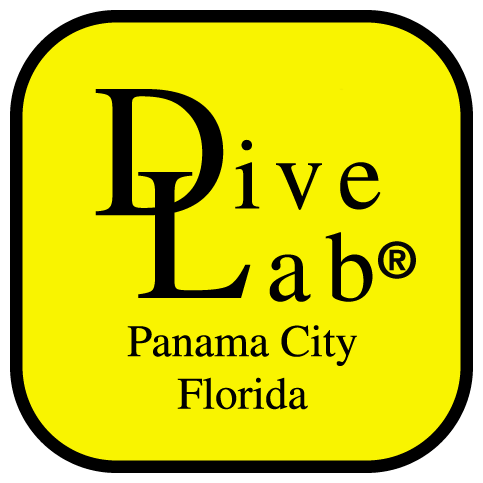 All Models of KMDSI Helmets
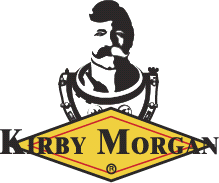 Inspect the Head and Chin foam for signs of crumbling/rotting

Replace if required, Guidance O & M Manual
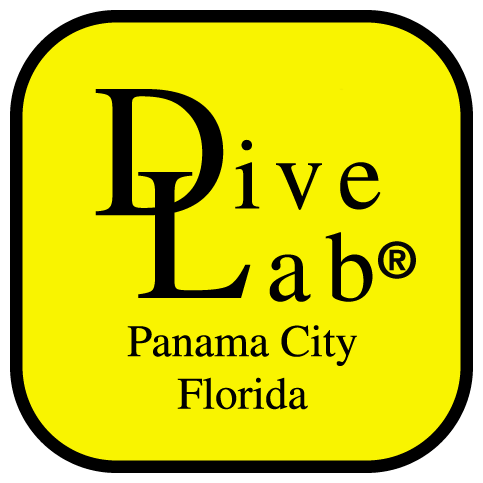 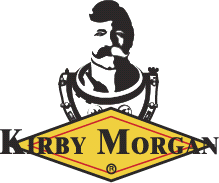 All Models of KMDSI Helmets
Important to have a properly fitted Head Liner and always use the Chin Strap and Snaps

Replace Foam when worn, in order to maintain a proper “snug” fit, so that a good Oral Nasal seal is obtained
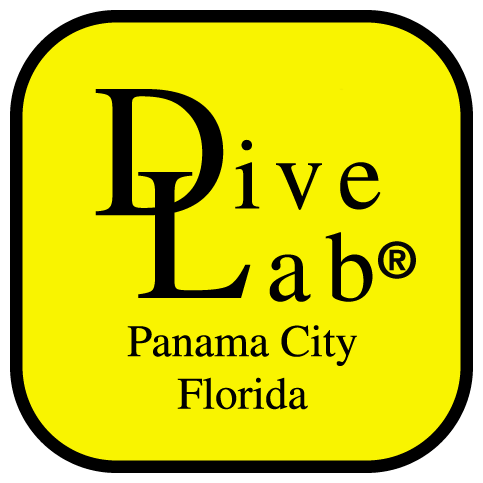 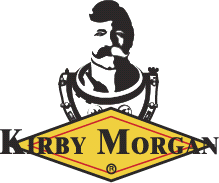 All Models of KMDSI Helmets
A poor seal can result in CO2 build-up, (When the divers head turns, the helmet should follow)

Foam can be custom cut to accommodate different size heads
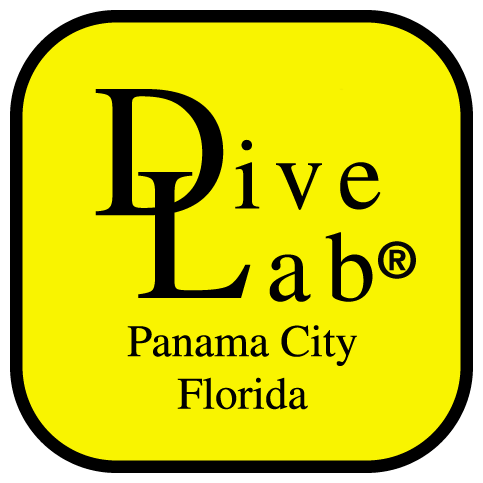 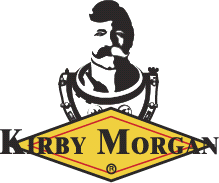 All Models of KMDSI Helmets
Ensure all snaps are in good condition, operable and all are used
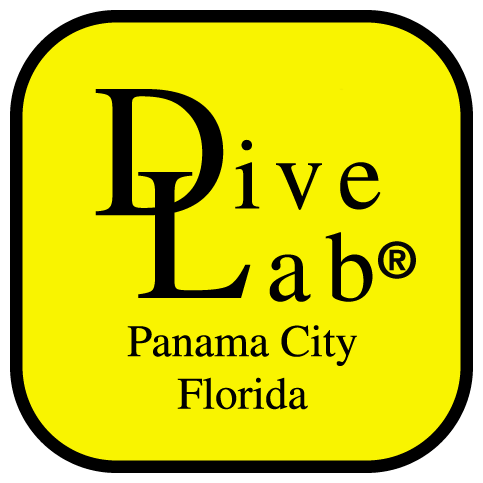 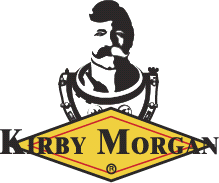 All Models of KMDSI Helmets
The main causes of CO2 build up in any Demand Mode Helmet:

Poor Oral Nasal Mask seal

High breathing resistance resulting from improper regulator adjustment

Diving beyond the performance capability of the equipment or the system supporting the equipment
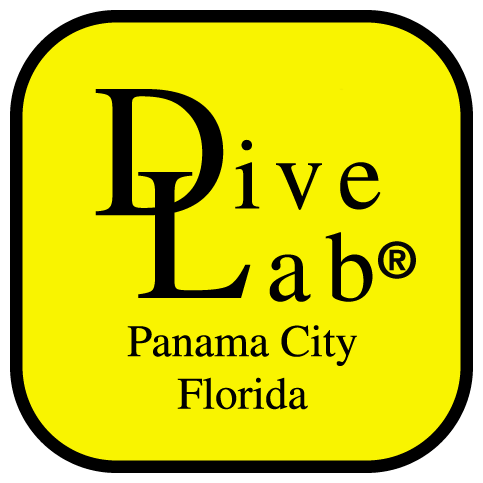 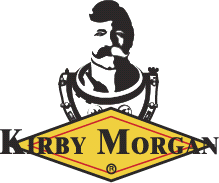 All Models of KMDSI Helmets
Remove Earphones from their holders, remove the covers from the Earphones, inspect for corrosion and damage

Clean repair or replace as necessary

Remove the Microphone from the Oral Nasal Mask, remove the Cover from the Microphone and inspect

Check wire connections, solder joints, they should be solid and no corrosion
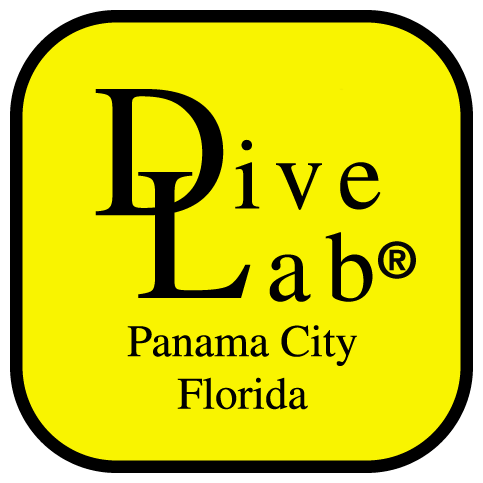 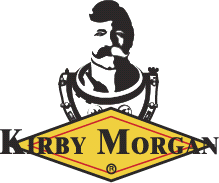 All Models of KMDSI Helmets
If the Mylar is torn or loose, the speaker should be replaced

The speakers are chrome plated to resist corrosion

Mylar speakers last longer than cardboard type

Guidance O&M Manual
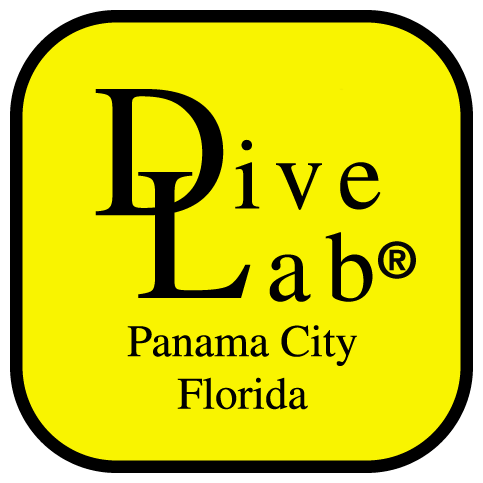 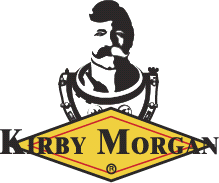 Top Ten Reasons Communication systems Fail
Corrosion   

Mismatched components

Short circuit  

Communication posts

Crossed wire connection
Communication box

Umbilical comm wire

Broken wires/Strands

Flooded connections

Solder joints
[Speaker Notes: Conduct continuity check on complete system 
Match all components
Keep clean]
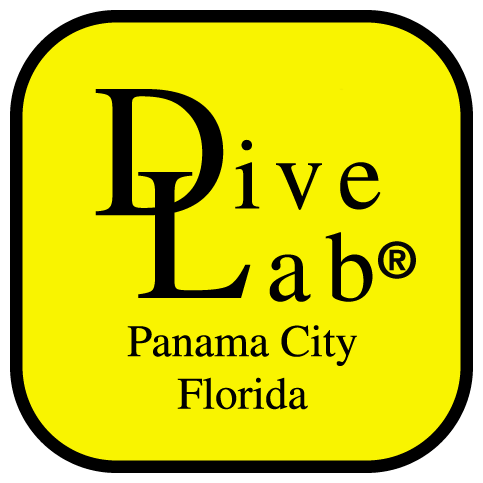 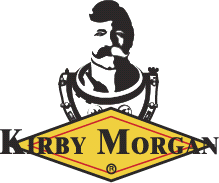 #1 Reason Communication systems Fail
Corrosion
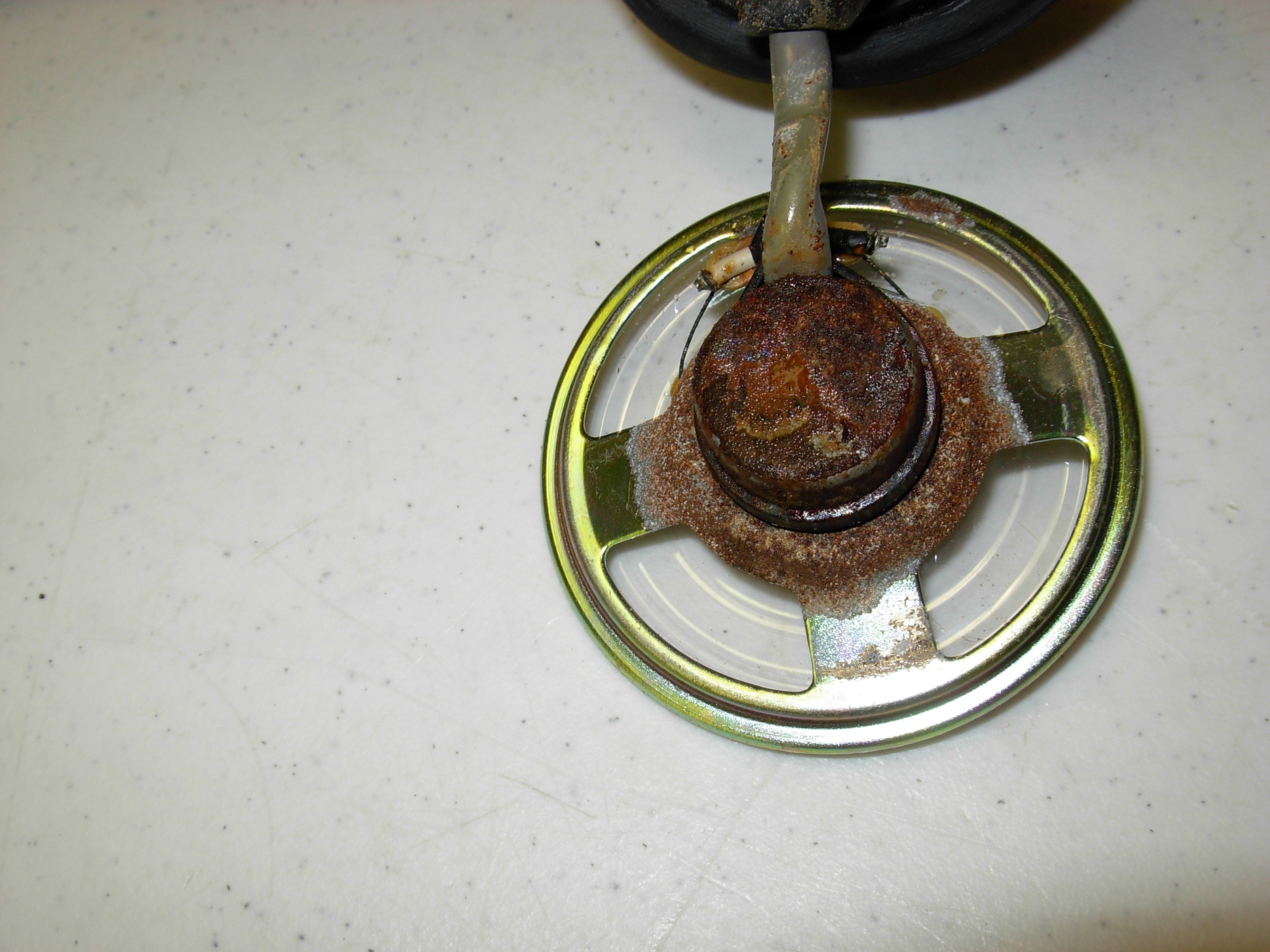 [Speaker Notes: Conduct continuity check on complete system 
Match all components
Keep clean]
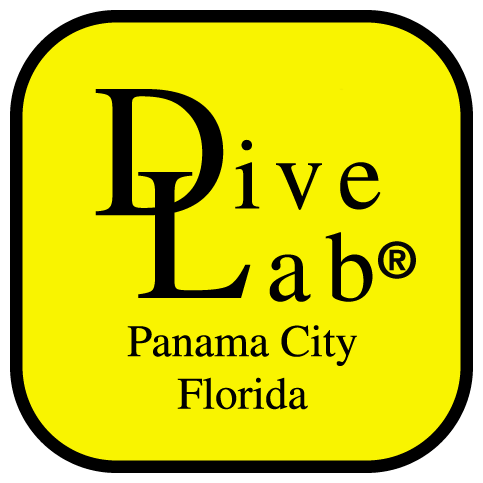 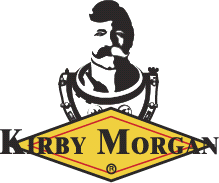 All Models of KMDSI Helmets
Remove the Nose-Clearing Device, clean and inspect the Nose-Clearing Pad, and Shaft

Guidance O&M Manual
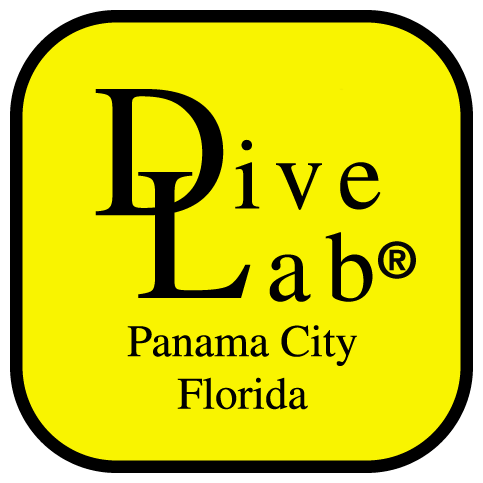 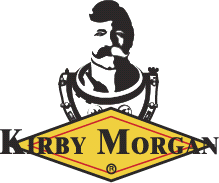 All Models of KMDSI Helmets
Shape of device may be altered to fit by adding padding and or bending the V plate

Check for worn O-rings
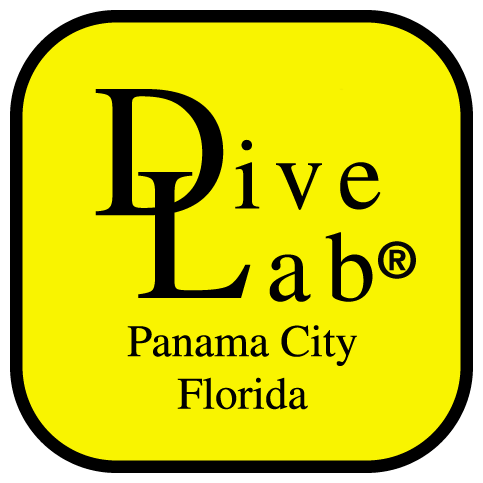 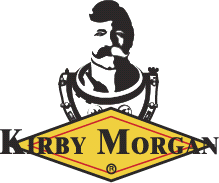 All Models of KMDSI Helmets
Complete assembly
Lightly lubricate o-rings
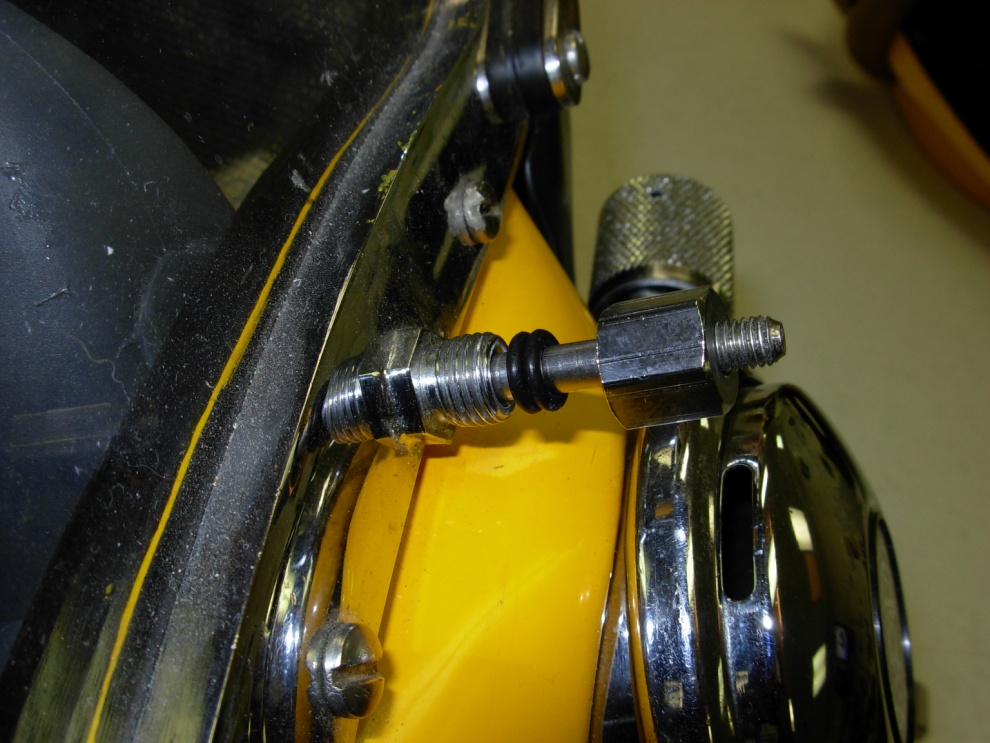 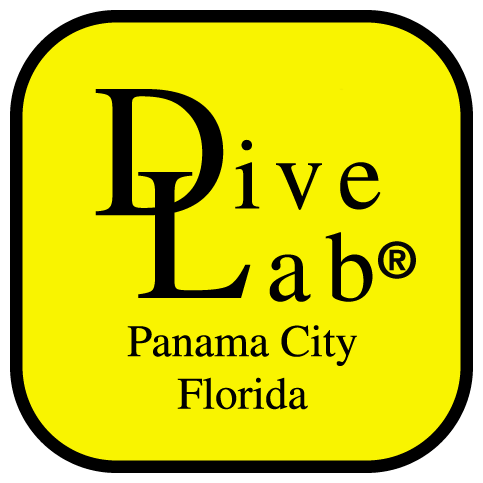 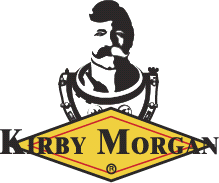 All Models of KMDSI Helmets
Remove Oral Nasal Mask as an assembly, clean the Valve and the Valve Body as an assembly

Clean the Oral Nasal Mask

Inspect mask and valve assembly for damage and deterioration
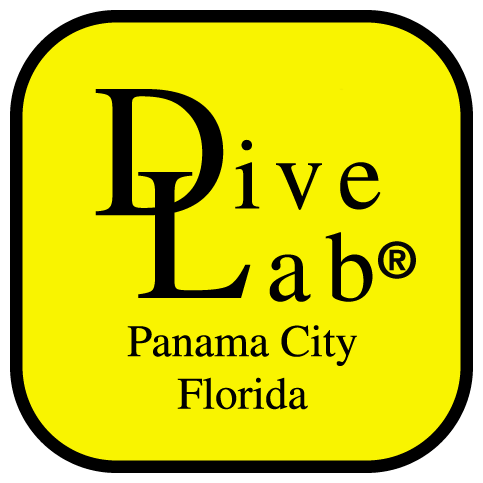 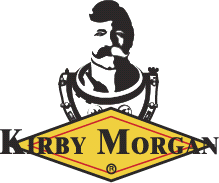 Oral Nasal Mask
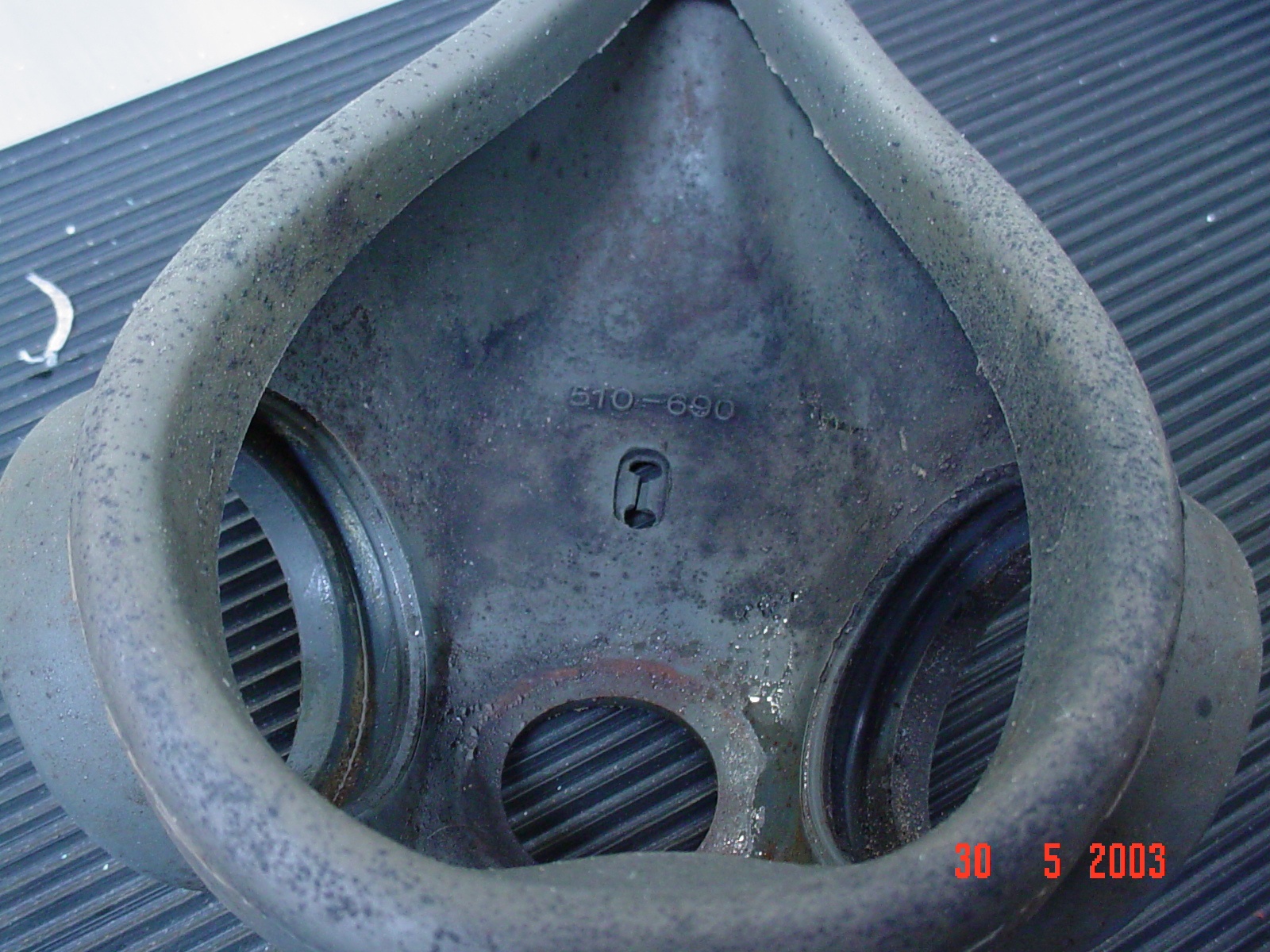 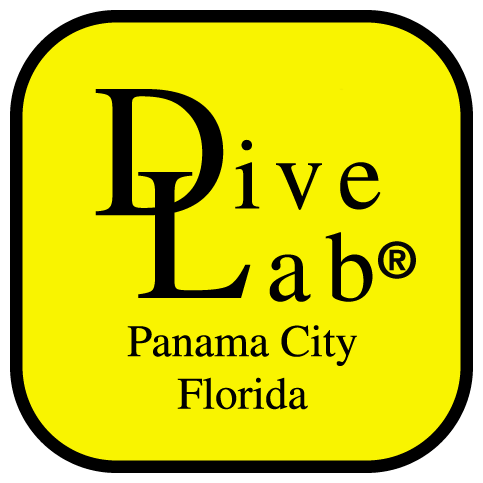 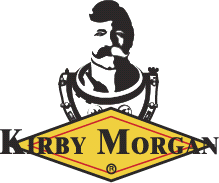 Oral Nasal Mask
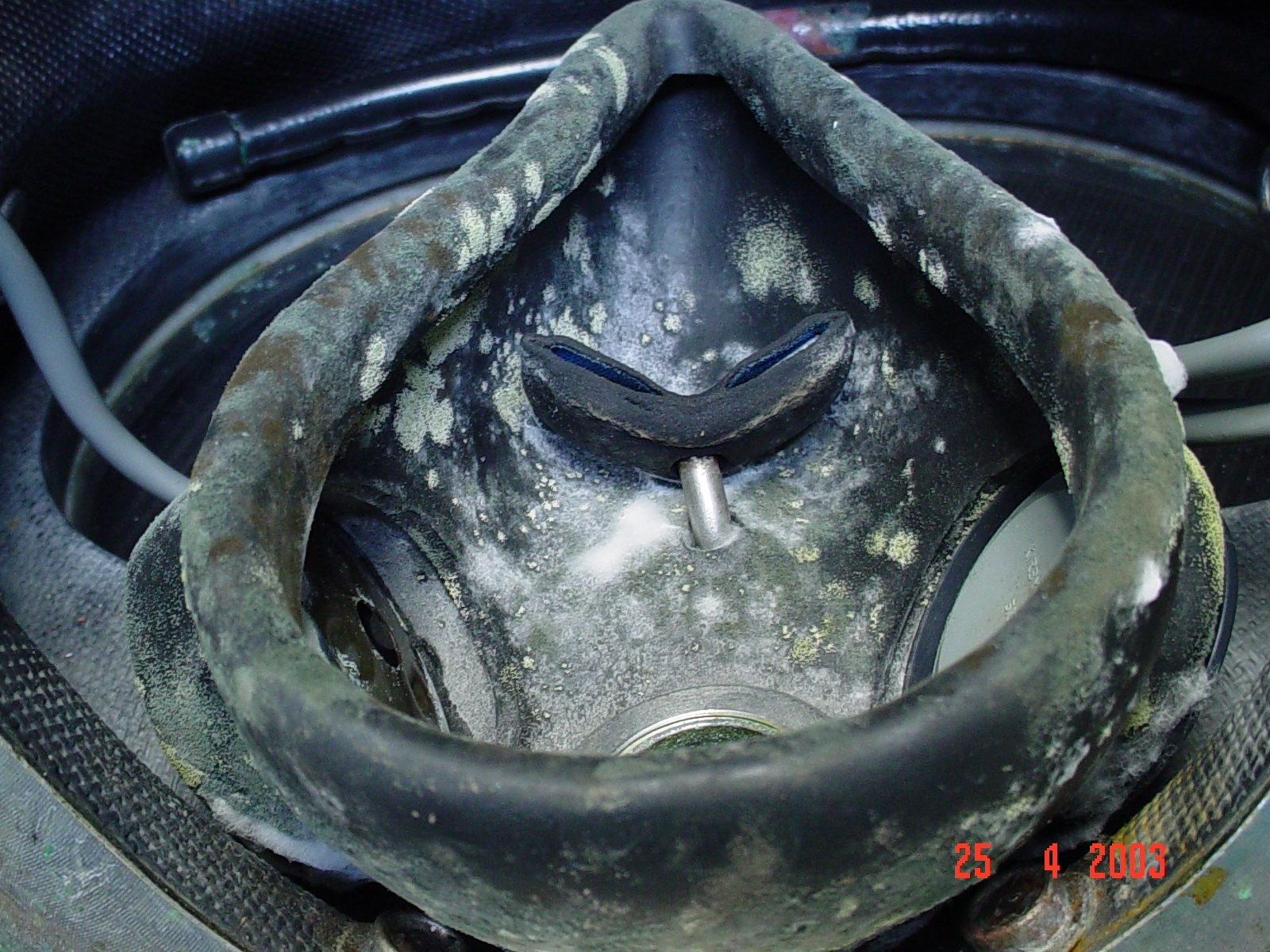 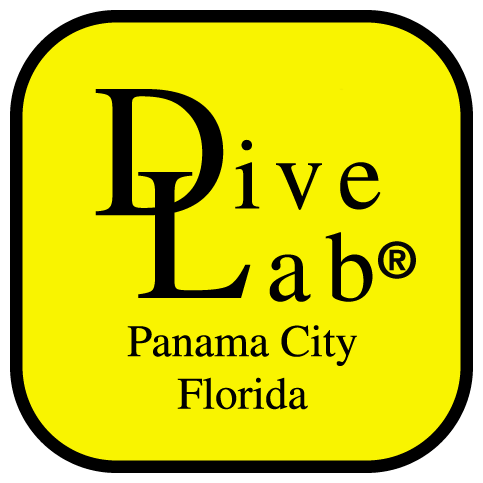 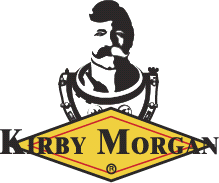 All Models of KMDSI Helmets
Replace mask if any damage is found

Replace the Oral Nasal Valve, if Valve appears dried or stiff or does not lay flat

Clean and inspect the Nose Clearing Pad, Shaft, and O-rings for wear
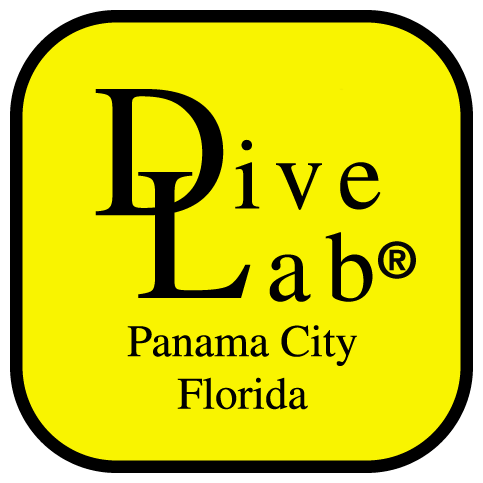 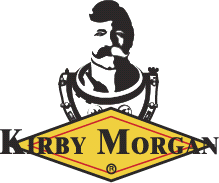 All Models of KMDSI Helmets
Reinstall Oral Nasal Mask and Valve Assembly

Guidance O & M Manual
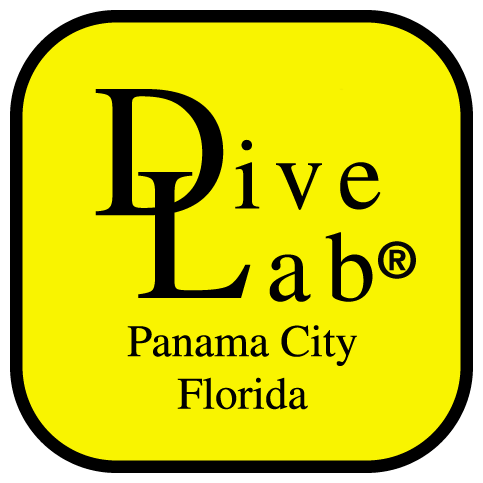 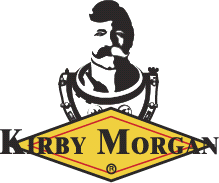 All Models of KMDSI Helmets
Dangers regarding improper fit or no use of Oral-Nasal

Installation of Oral-Nasal Valve and reasons why the Valve opens into the Mask 

Types of wear and damage the Valve may have
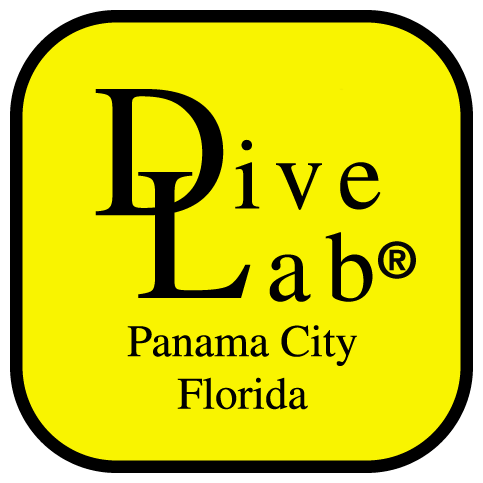 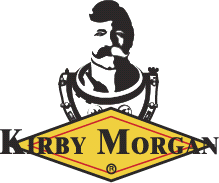 Oral/Nasal Valve
Correct valve installation
Incorrect valve installation
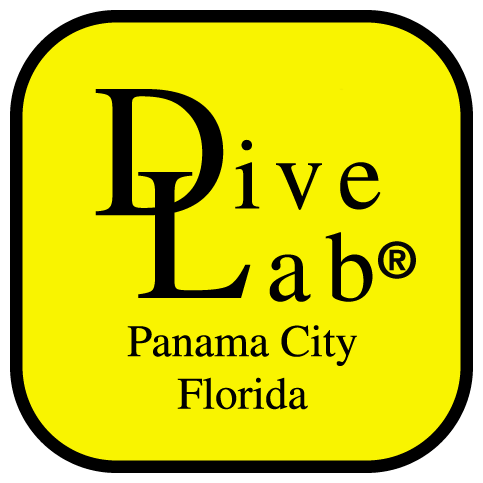 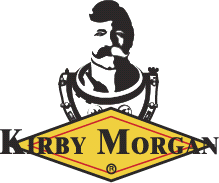 All Models of KMDSI Helmets
Without air to the Helmet, check the operation of the defogger and auxiliary gas       (EGS) Valve

If  Valves do not operate smooth and easy, the valves should be serviced or overhauled by an authorized KMDSI Technician

Guidance O&M Manuals
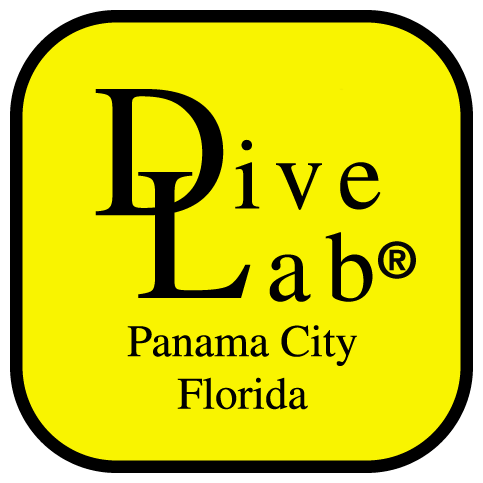 All Models of KMDSI Helmets
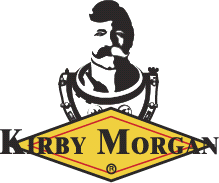 Valves often get neglected and the Knob(s) get worn or damaged  from “Gorilla Griping”

Valve stems will bend 

Replace if damaged
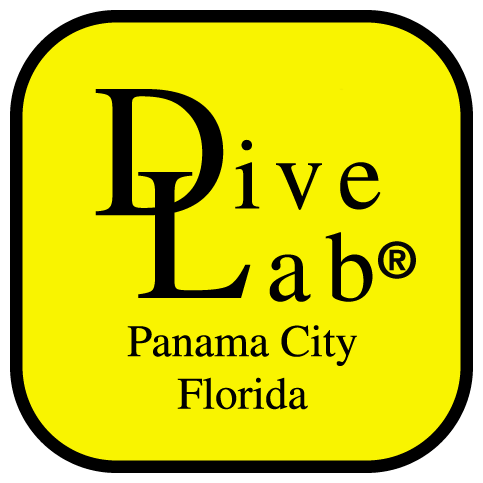 All Models of KMDSI Helmets
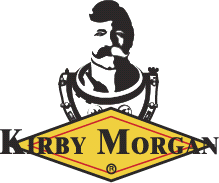 Check the rotational play of the Emergency and Steady Flow Valves

Flats in the Knobs and the flats on the Stem get worn when the Valves  become hard to turn, due to lack of service
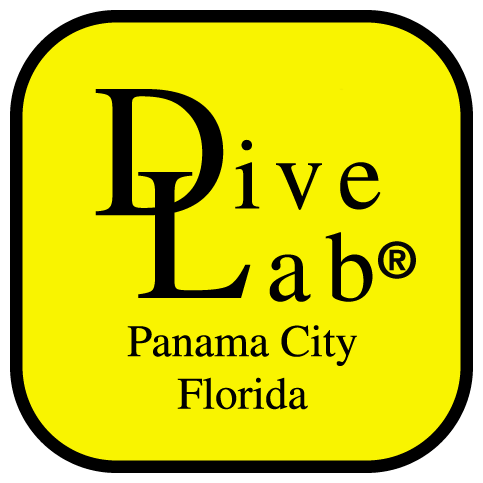 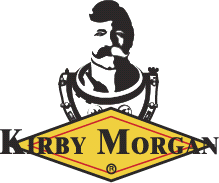 All Models of KMDSI Helmets
Once a month remove Main Exhaust Water Dump Valve Cover, on the SL-17A/B, K, C, KM37, 57 Helmets

Cover is held in place by two screws remove the Cover, clean and inspect the Flapper Valve and Seating Surface
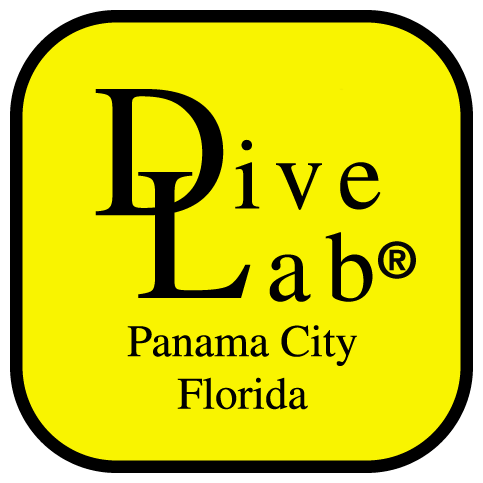 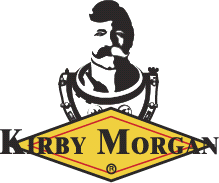 All Models of KMDSI Helmets
17B/A original water dump valve
Quad Valve configuration
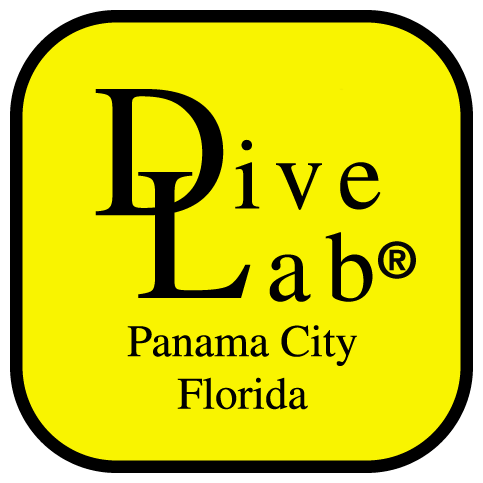 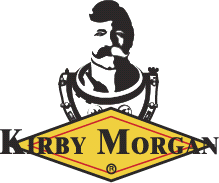 KM37SS & KM97Main Exhaust/Water dump
Once a month inspect  Main Exhaust/Water Dump Valve on  KM37SS, 97 Helmets

Main Exhaust/Water dump valve can only be accessed from inside the helmet on KM37SS and KM97 helmets
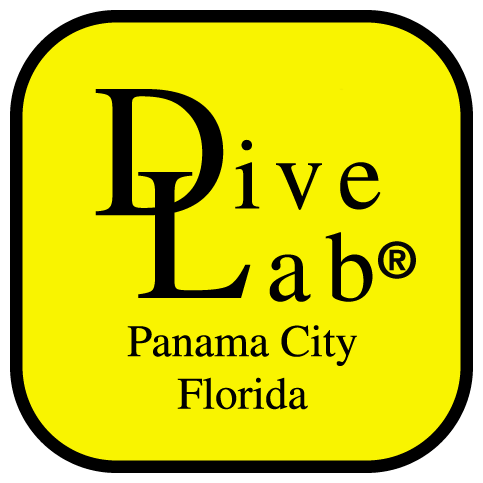 KM37SS & KM97Main Exhaust/Water dump
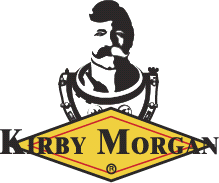 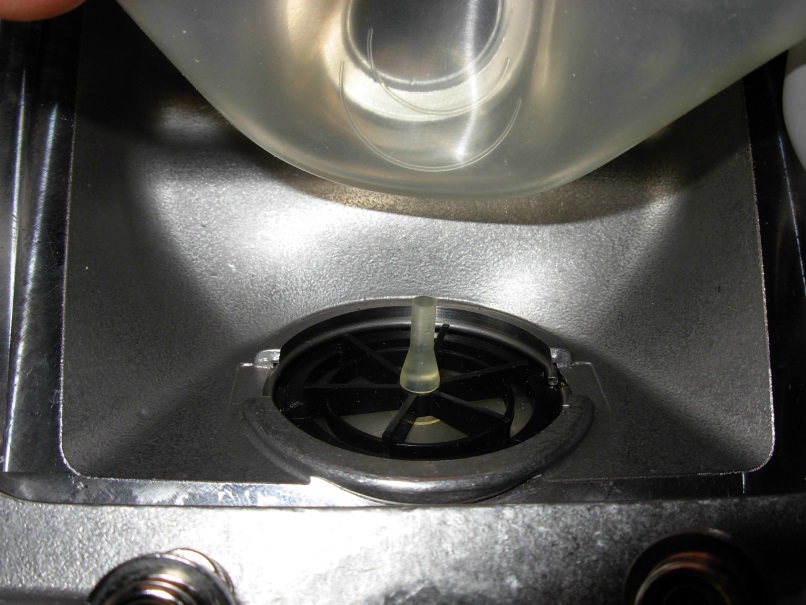 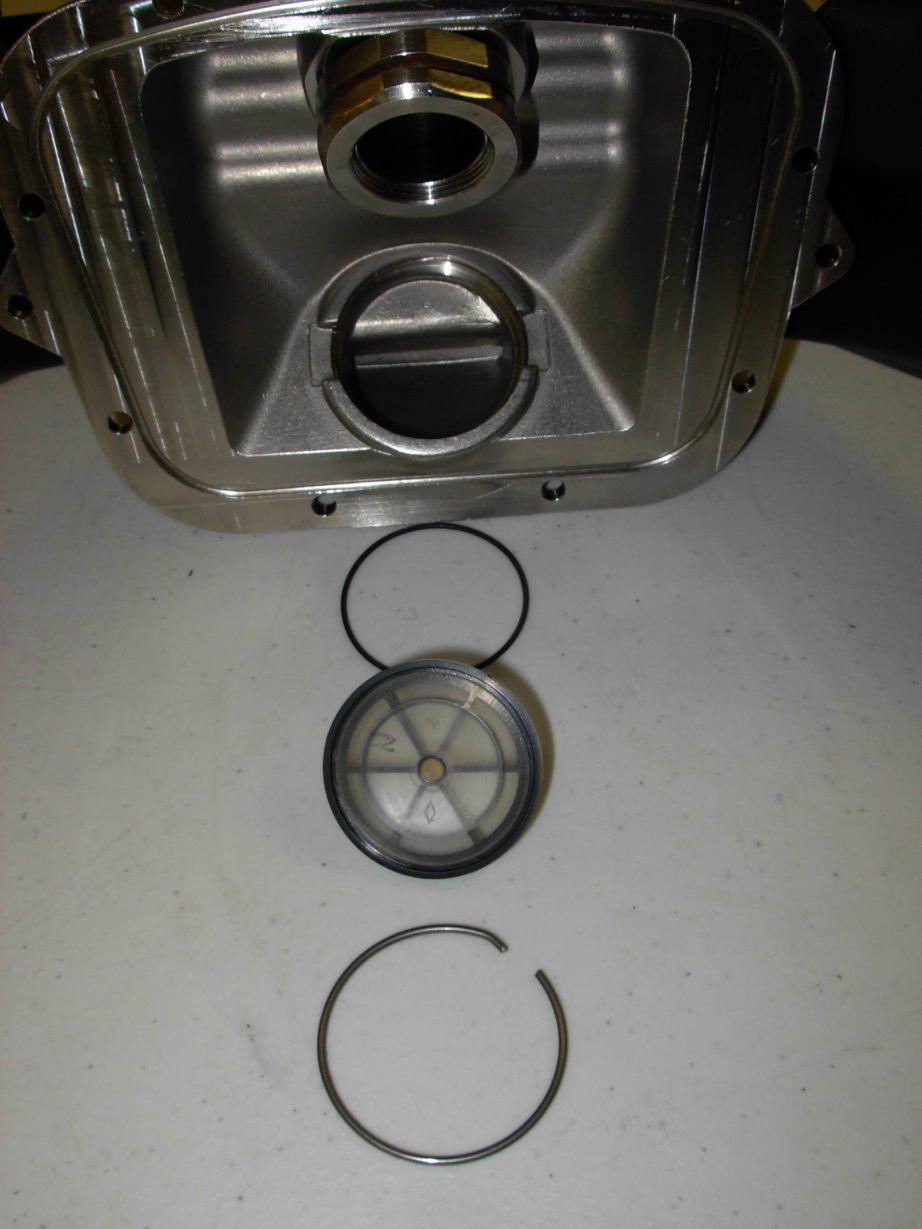 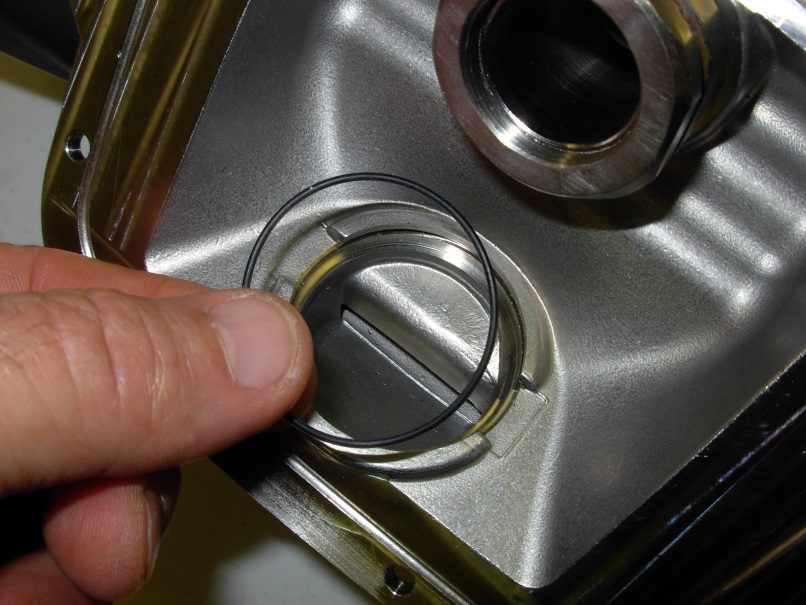 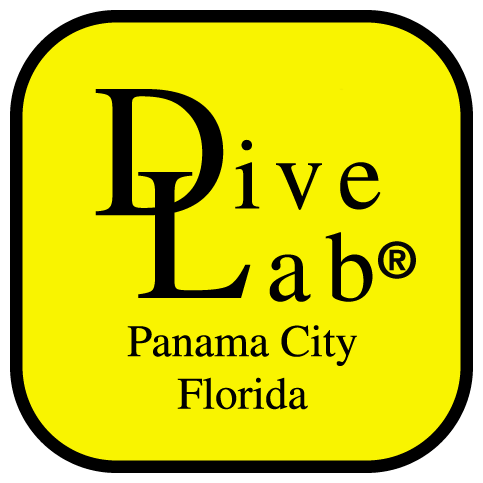 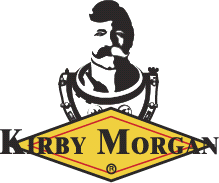 All Models of KMDSI Helmets
On the SL-27, the Water Dump is on the left side next to the Regulator

The rubber Shroud needs to be removed by cutting the tie wrap before the Valve can be inspected

Clean and inspect the Valve, and replace the Valve if dried or damaged or does not lie flat

Install a new tie wrap (SL-27 only)
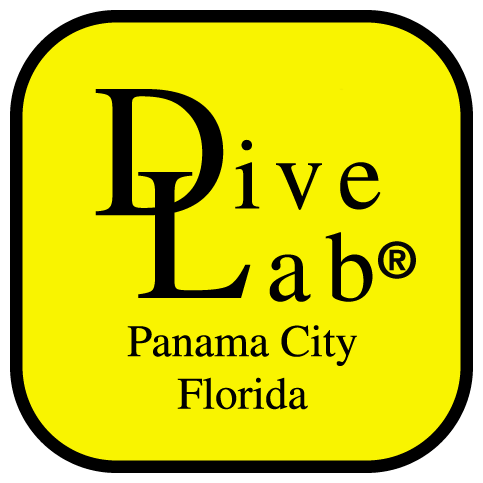 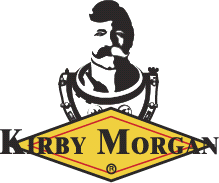 All Models of KMDSI Helmets
SL 27 water dump is located on the left cheek
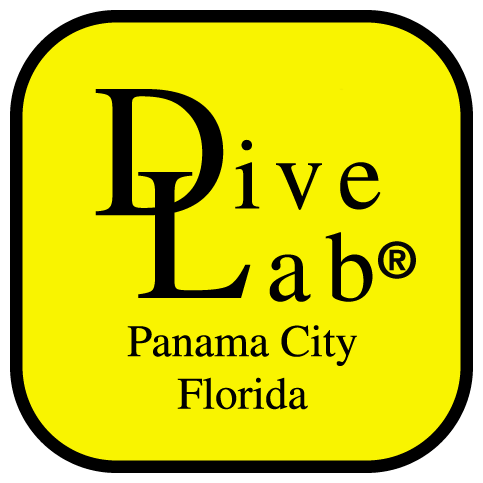 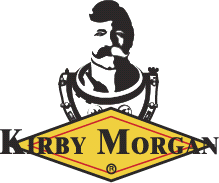 All Models of KMDSI Helmets
Exhaust/water dump valves should never look like this
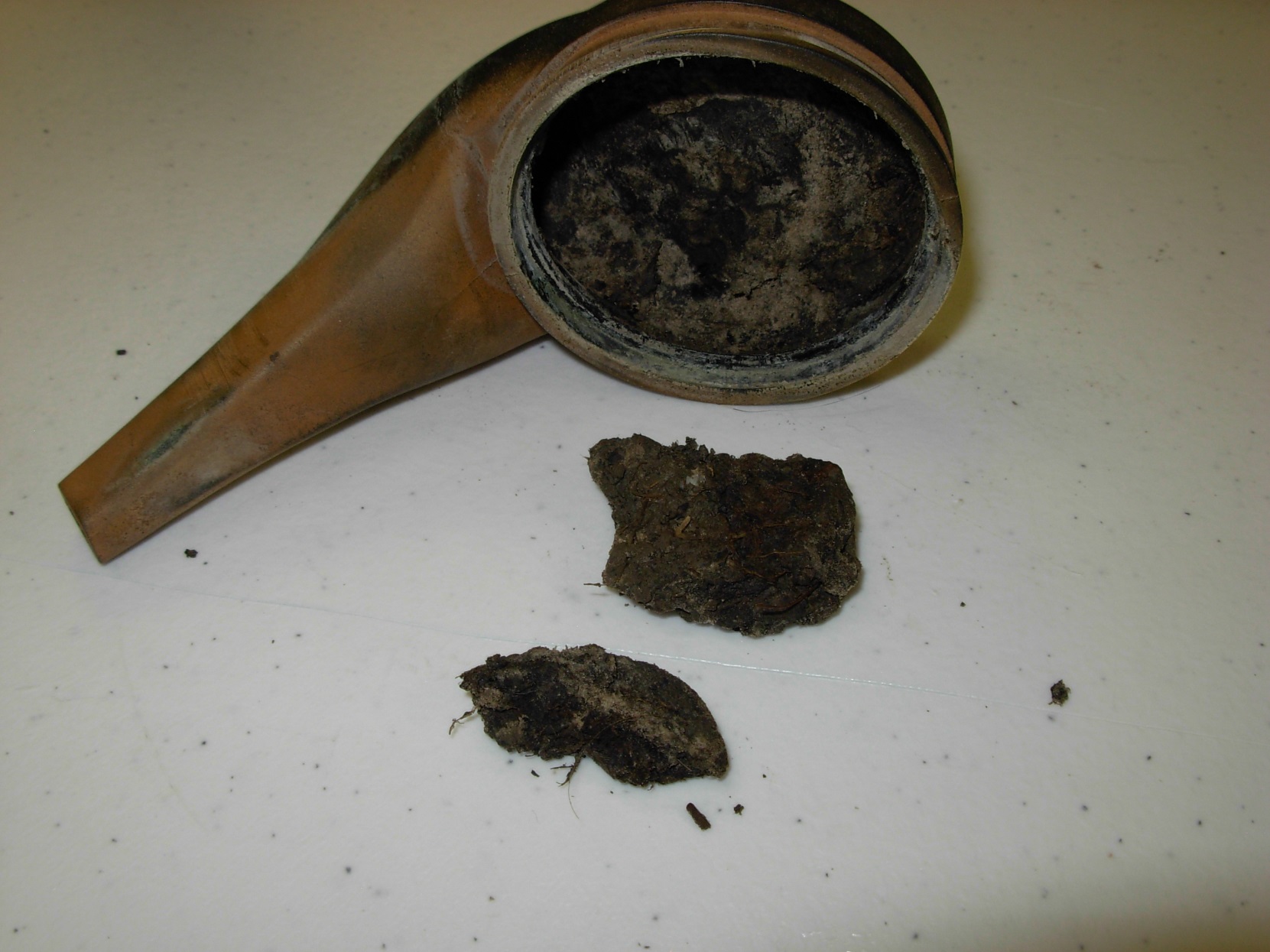 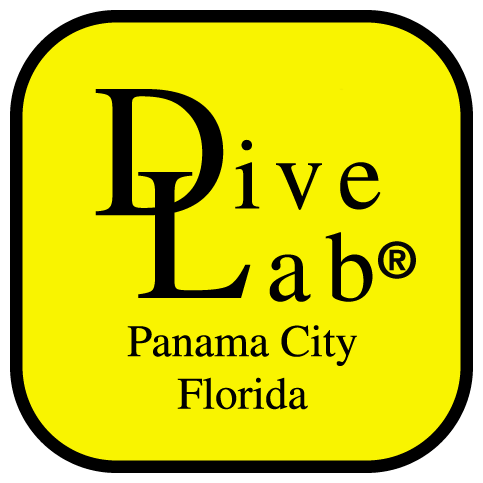 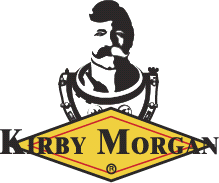 All Models of KMDSI Helmets
Inspect exhaust shroud and or whiskers,  replace if necessary
 Guidance O&M Manual
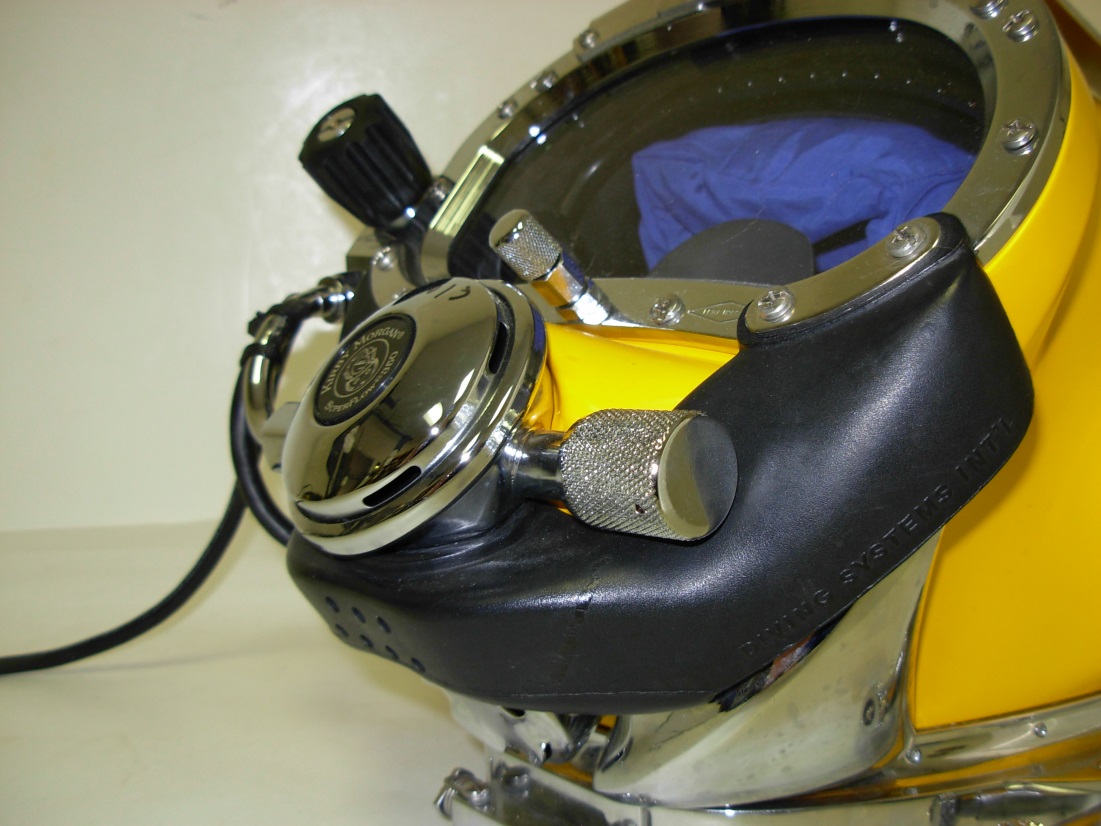 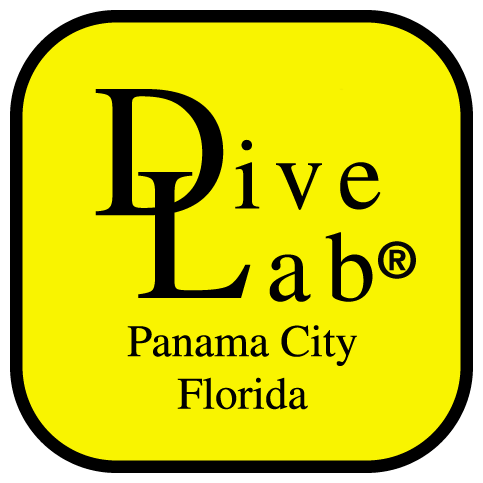 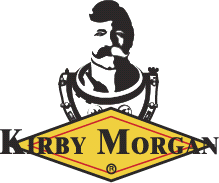 All Models of KMDSI Helmets
Inspect exhaust valve “Seating / Sealing Surface” it is important in keeping the seating surface clean and free of corrosion
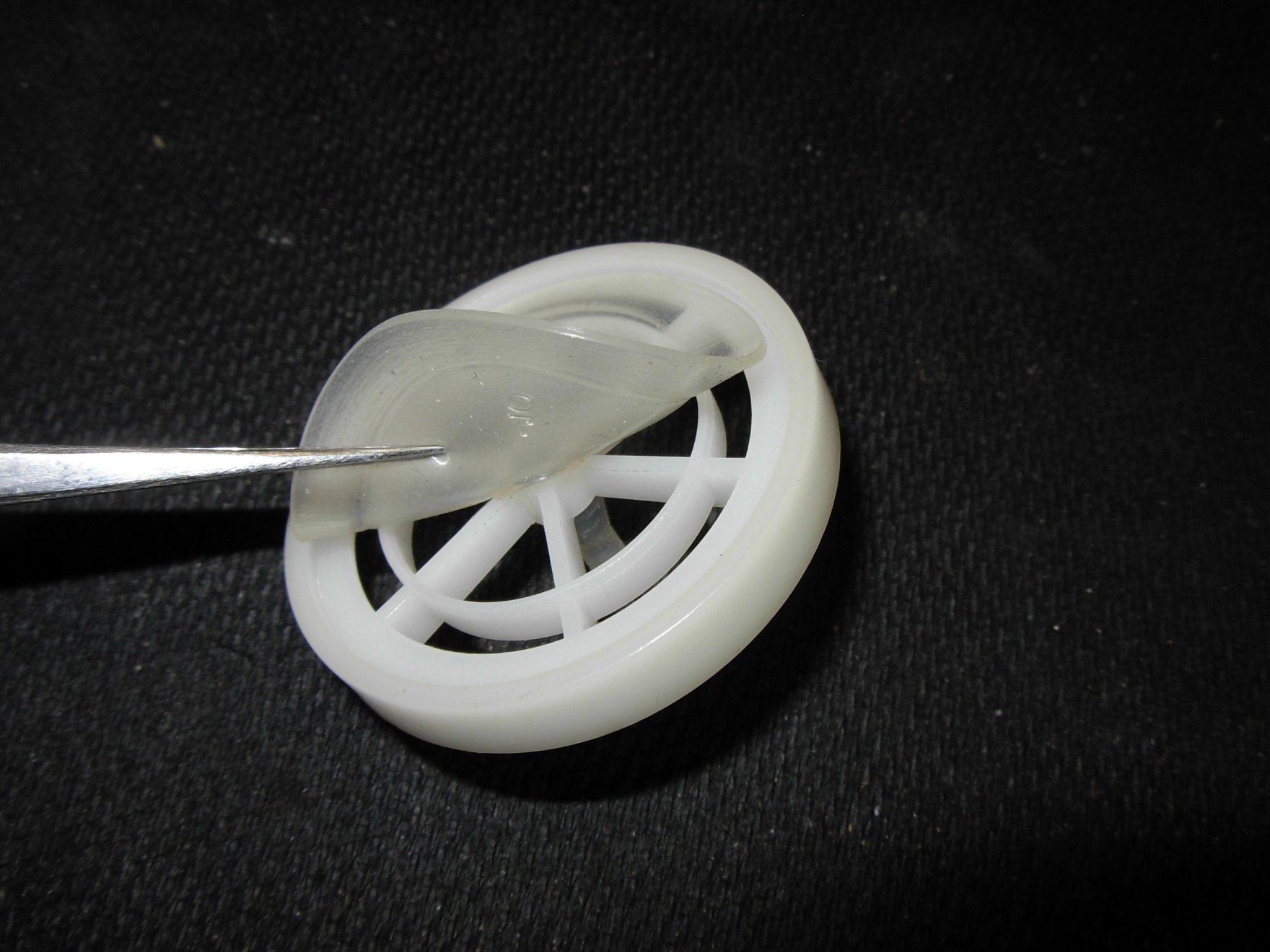 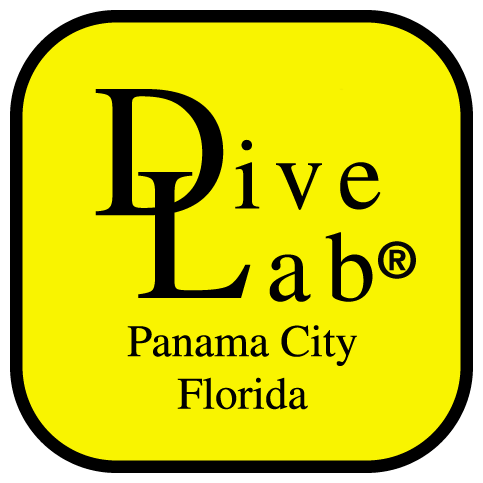 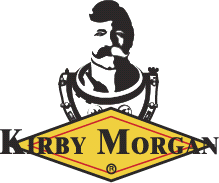 All Models of KMDSI Helmets
Do not lubricate the Flapper Valves: dirt can stick to the surfaces of Flapper Valves that have been lubricated causing  leakage
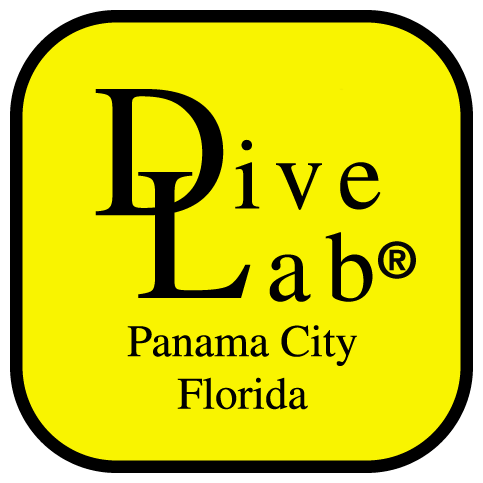 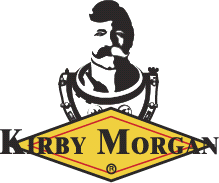 All Models of KMDSI Helmets
Only use KMDSI Valves when conducting repairs (Do not substitute Parts)

Use of wrong Valve can cause Helmet flooding and/or poor breathing performance

Helmet will free flow and or leak if this Valve is not in good condition
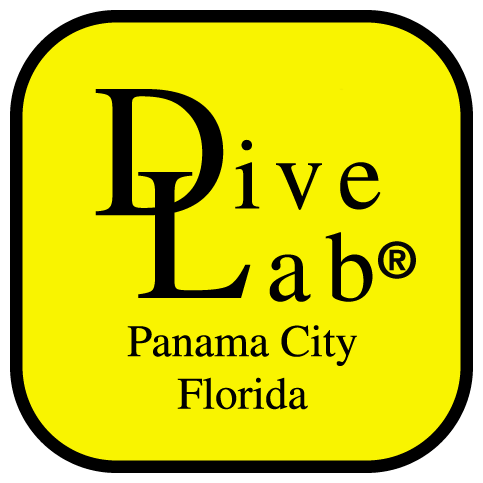 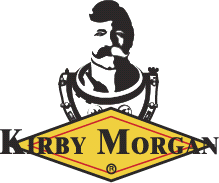 All Models of KMDSI Helmets
Do not use helmet without shroud on the SL-27 main / Water Dump Valve

The Shroud allows the Water Dump Valve to sense the same pressure as the demand Regulator, keeping the Helmet from free flowing
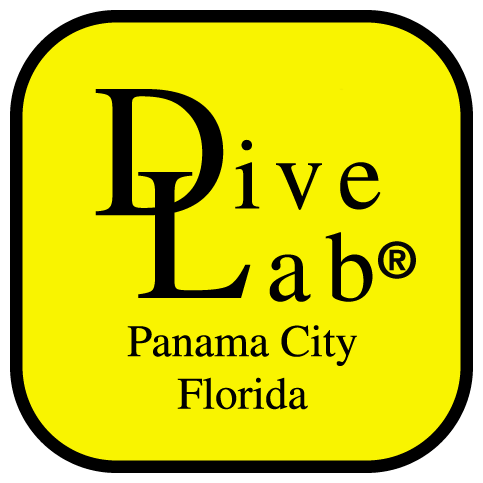 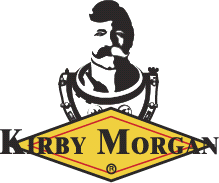 Exhaust/Dewatering System
Old Double Exhaust Whisker (Latex) two Exhaust valves, integrated water dump, first “contaminated water exhaust system” fits: SL17A,B,C,K, KM37,57
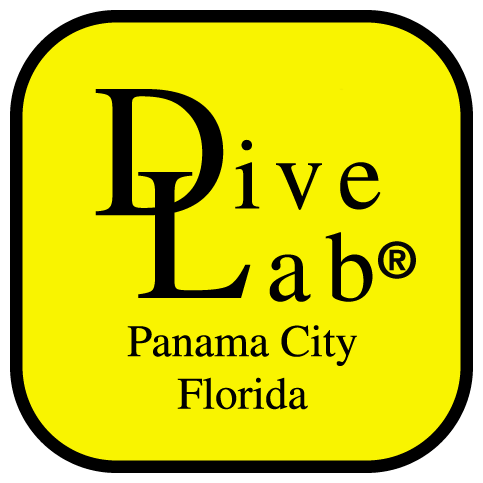 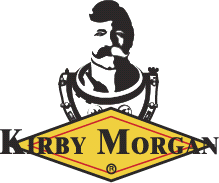 Exhaust/Dewatering System
Old Double Exhaust Whisker (Latex) two Exhaust valves, integrated water dump, “contaminated water exhaust system” fits: SL27
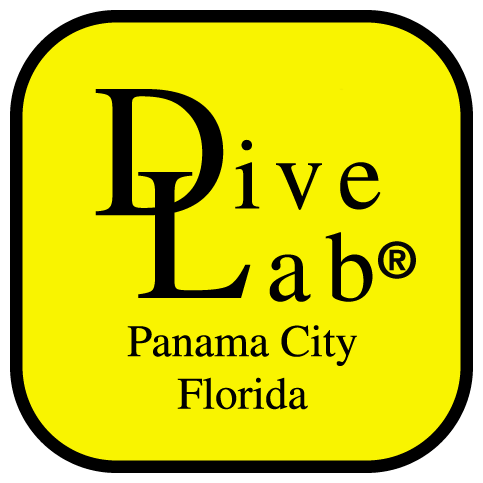 Exhaust/Dewatering System
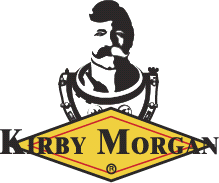 Tri-valve, Three exhaust Valves , Standard on SL27 and 18/28, will fit on older 18/28 band mask
Whisker Wings
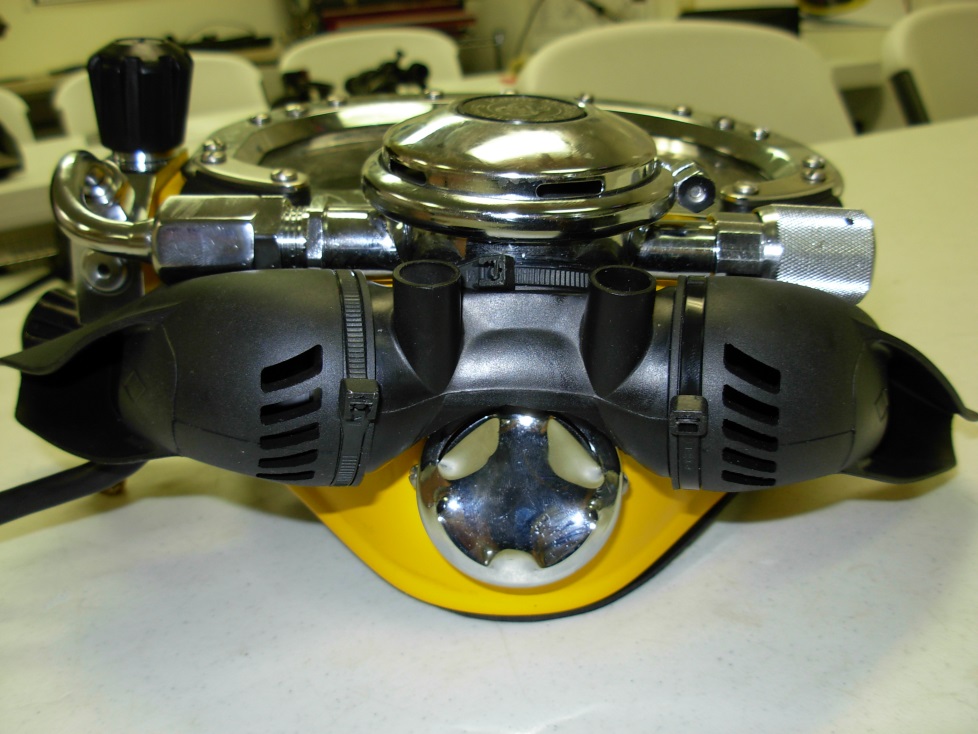 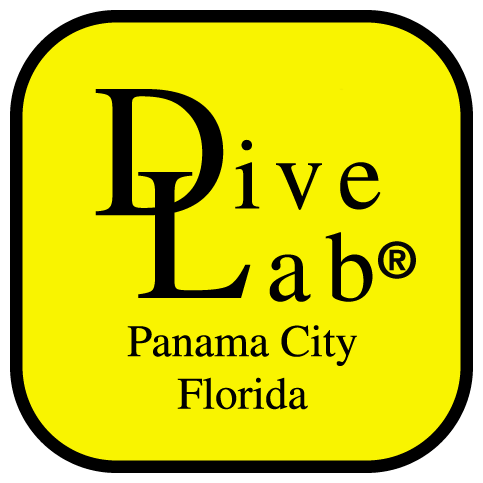 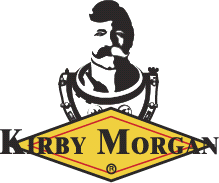 Exhaust/Dewatering System
Quad-Valve, four exhaust valves, standard on: SL17B, KM37/SS,57,97 will fit on 17A,C,K (Recommended for diving in water with unknown contaminates)
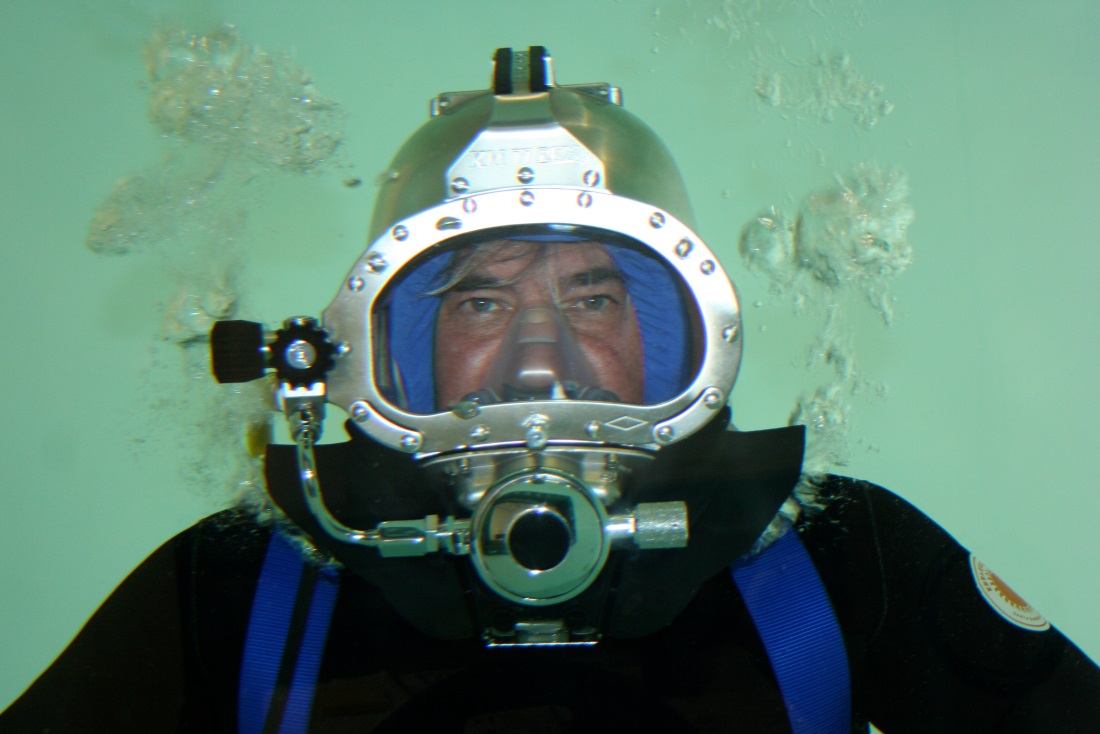 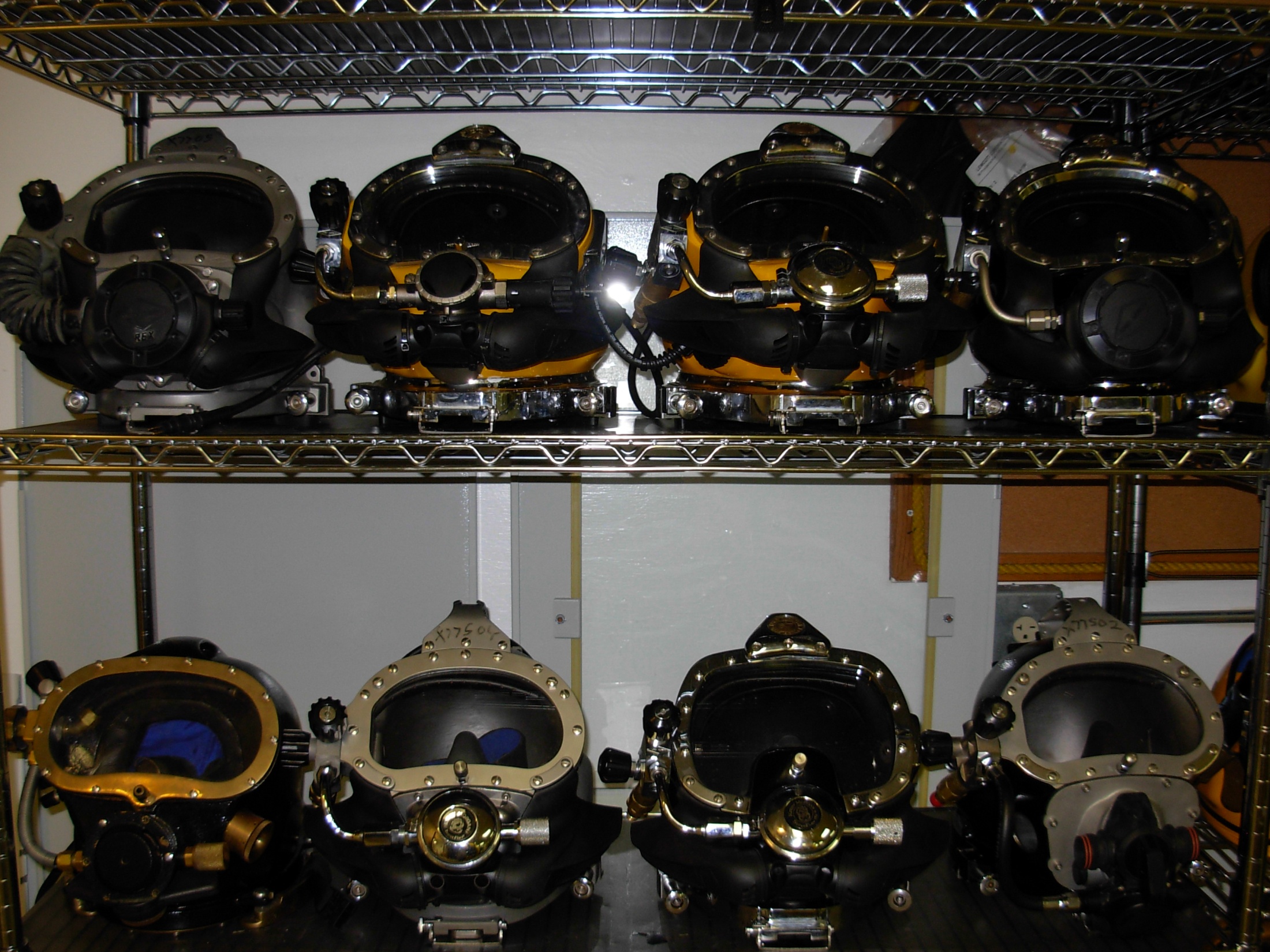 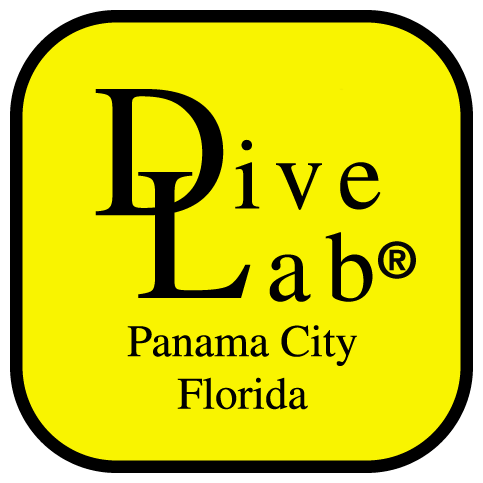 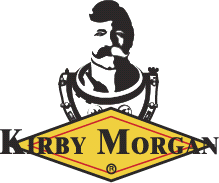 ?